Анализ мониторинговых мероприятий 2024-2025 года
Заседание краевого методического объединения учителей русского языка и литературы алтайского края
28.08.2024
Пять решений для суверенной системы образования
Единое образовательное пространство
Обновление содержания
Традиционные духовно-нравственные ценности
Цифровая трансформация
Повышение престижа педагогических профессий
Приказы МП  по новым программам
От 27.12.2023 № 1028 (общие изменения + физ-ра)
От 22.01.2024 № 31 (труд/технология)
От 01.02.2024 № 62 (ОБЗР + учебные планы)
От 19.02.2024 № 110 (история)
От 19.03.2024 № 171 (литература)
Единое содержание общего образования.Литература. Методические материалы
Методические рекомендации. Система оценки достижений планируемых предметных результатов освоения учебного предмета “Литература”. 5-9 классы (2023 г.)
Методическое пособие. Достижение метапредметных результатов в рамках изучения предметов филологического блока. 5-9 классы (2023 г.) 
Методическое пособие. Литература. 10-11 классы углублённый уровень (2023 г.) 
Методическое пособие. Литература. 5 класс (2022 г.)
Предметный контроль по литературе
https://edsoo.ru/mr-literatura/
есоко
В настоящее время в Российской Федерации сформирована единая система оценки качества образования (ЕСОКО), которая позволяет вести мониторинг знаний учащихся на разных ступенях обучения в школе, оперативно выявлять и решать проблемы системы образования в разрезе предметов, школ и регионов.
Мониторинговые мероприятия
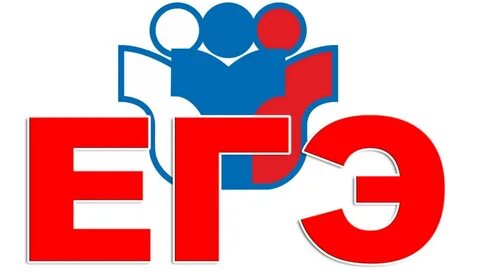 Краткие результаты егэ по русскому языку 2024
Краткие результаты егэ по русскому языку
В целом результаты ЕГЭ 2024 г. свидетельствуют о достижении большинством выпускников обязательных результатов обучения по русскому языку. Анализ представленных данных позволяет говорить, что, как и в прошлые годы, более высокие результаты ЕГЭ по русскому языку в Алтайском крае демонстрируют в основном выпускники текущего года, обучающиеся по программам СОО. При этом снизился показатель участников, получивших 100 баллов: в 2024 году таких выпускников оказалось всего 19 человек.
Статистические данные за 3 года свидетельствуют о снижении среднего балла по Алтайскому краю: 2022 г. – 65,93, 2023 г. – 65,36, 2024 т – 61,51 (по основному периоду, без учета пересдач). В 2024 году показатель по российской федерации 63,88 (по данным рособрнадзора)
Где читать о результатах ?
Аиро главная- деятельность -гиа –результаты гиа
https://iro22.ru/dejatelnost/gia/
Фипи главная – егэ – аналитические и методические материалы
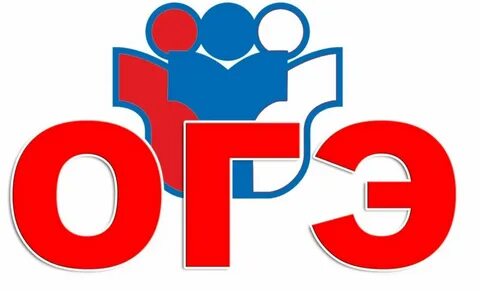 Краткие результаты огэ по русскому языку
Используем задания открытого банка фипи
ФГБНУ «ФИПИ» → OГЭ→ Открытый банк заданий OГЭ
Мониторинг качества образования
Изменения в впр 2025 (приказ рособрнадзора от 13.05.2024 № 1008)
Ближайшие вебинары
Поздравляю с наступающим учебным годом!
Благодарю за внимание!
Всегда ваша
Филиппова ирина олеговна, 
учитель русского языка и литературы Мбоу «СОШ № 59» города Барнаула, 
заслуженный учитель российской федерации,
Руководитель структурного подразделения по учебно-аналитической работе 
мбоу «сош № 59» города Барнаула,
Заместитель руководителя отделения по РЯ и литературе краевого УМО,
Ст. преподаватель кафедры гуманитарного образования КАУ ДПО «АИРО им. Топорова»
fioira@yandex.ru